Preliminary Results of the Microwave Transmission Measurements
MD Run 25.06.2012F. Caspers, S. Federmann, M. Holz
General Information
The beam induced phase modulation of a carrier signal has been measured over the length of two consecutive, uncoated dipoles

The use of a vector spectrum analyzer with improved performance (thanks to M. Betz) enabled us to record complete cycles

46 cycles have been recorded.  This equals a data volume of 5.6 GB
2
F. Caspers, S. Federmann, M. Holz
30/08/2012
General Information
With the former VSA the recording time was limited to 8.2 s with the used bandwidth of 100 kHz
The new device allows recording times of up to 3 minutes with this setting
Therefore, we can now change the bandwidth to 1 MHz and still record for 20 s. Thus,  we can now record not only the ground mode of the modulation, but also 20 harmonics.
Such a record in time traces would probably alow us to ‚see‘ the electron cloud over each batch.
3
F. Caspers, S. Federmann, M. Holz
30/08/2012
General Information
A similar functionality was implanted with hardware phase 4 detectors by De Santis







Here we are going to use the full capability of the VSA with large memory
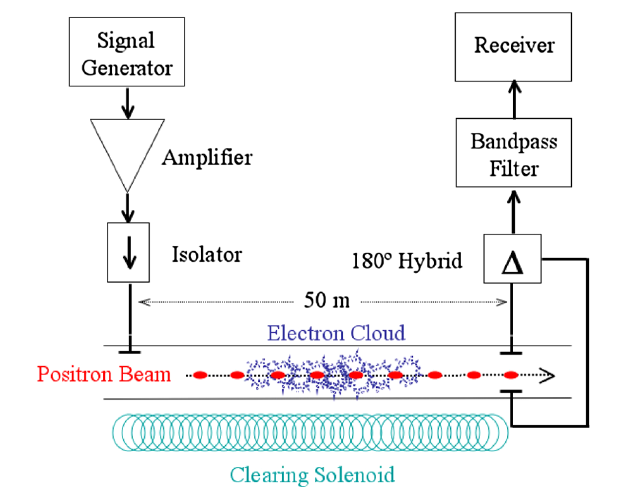 Highly simplified graph – electronics for phase monitoring not shown
4
F. Caspers, S. Federmann, M. Holz
30/08/2012
Measurement Set-Up
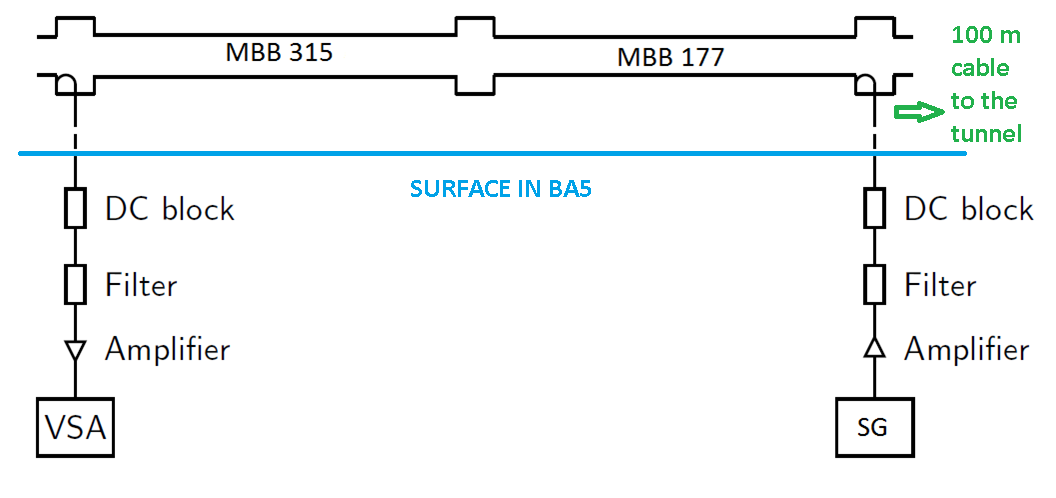 uncoated
uncoated
5
F. Caspers, S. Federmann, M. Holz
30/08/2012
Preliminary Results \ LHCFAST3
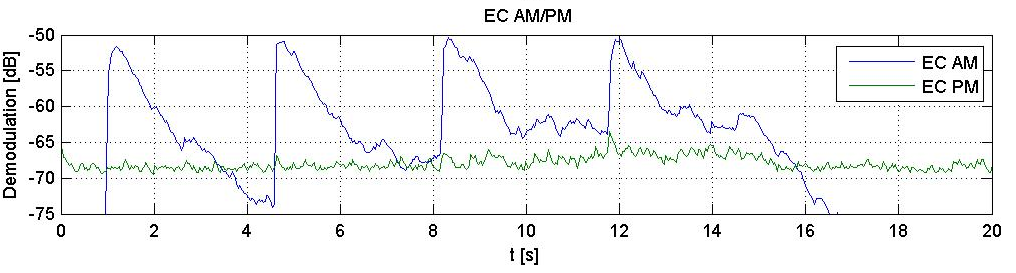 4 batches with 25 ns spacing
Max. total intensity: 2180*1010 p
Batch injection can be seen in spikes of AM
It is clearly visible, that the Phase shift increases with batch injections
6
F. Caspers, S. Federmann, M. Holz
30/08/2012
Preliminary Results \ LHCFAST3
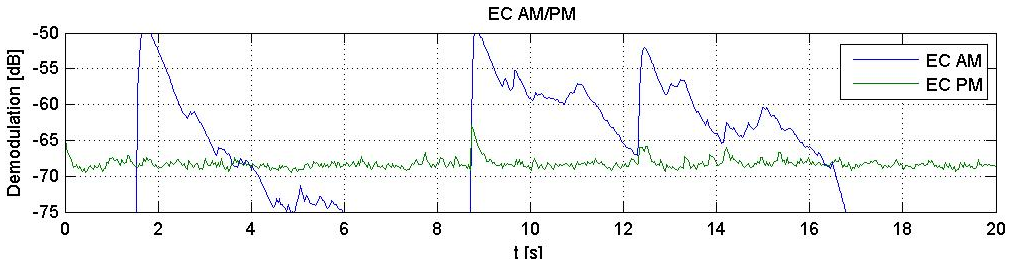 During this measurement there was a beam whose injections where shifted as it can be seen in the plot.
Also, there were both spacings (25ns \ 50ns) in this beam

No significant rise in phase modulation can be seen.
7
F. Caspers, S. Federmann, M. Holz
30/08/2012
Conclusions
Clear phase shifts could be measured.

However no clear correlation between beam intensity and phase modulation was seen – still under investigation

During the beam with shifted injections and both spacings, no rise in PM could be detected. This supports the idea that with 50 ns spacing there is much less electron cloud
8
F. Caspers, S. Federmann, M. Holz
30/08/2012